«Знания по геометрии или 
 умение пользоваться  формулами 
необходимы почти каждому   
   мастеру или рабочему»
                             Колмогоров А.Н.
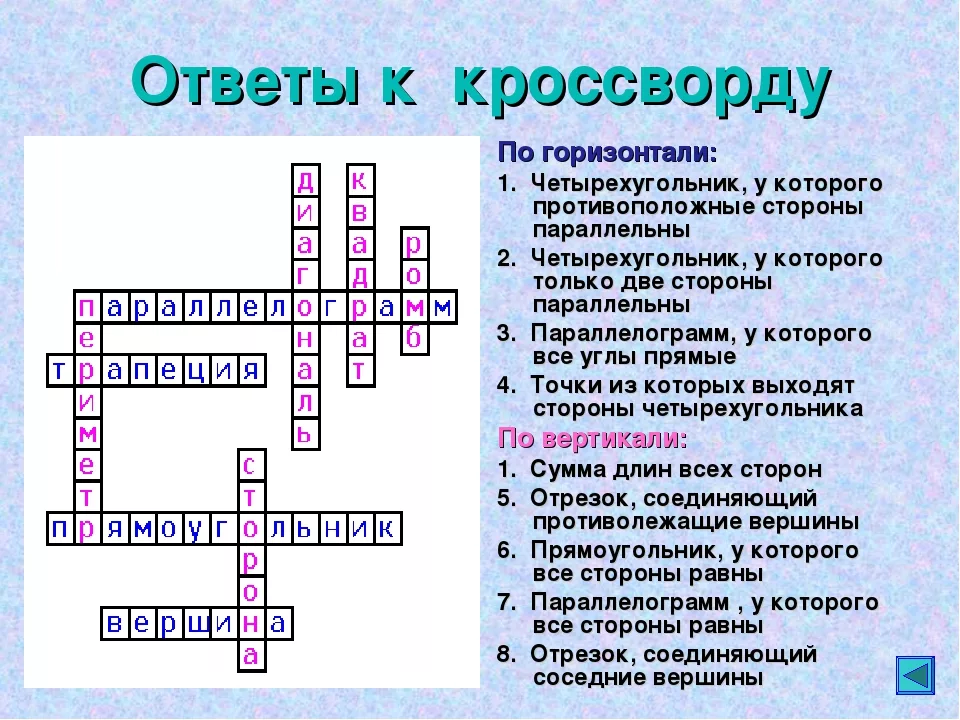 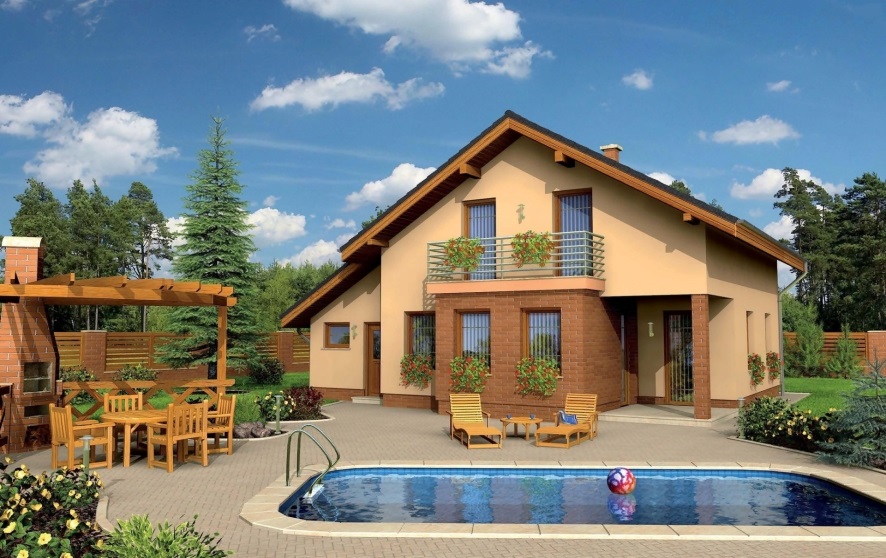 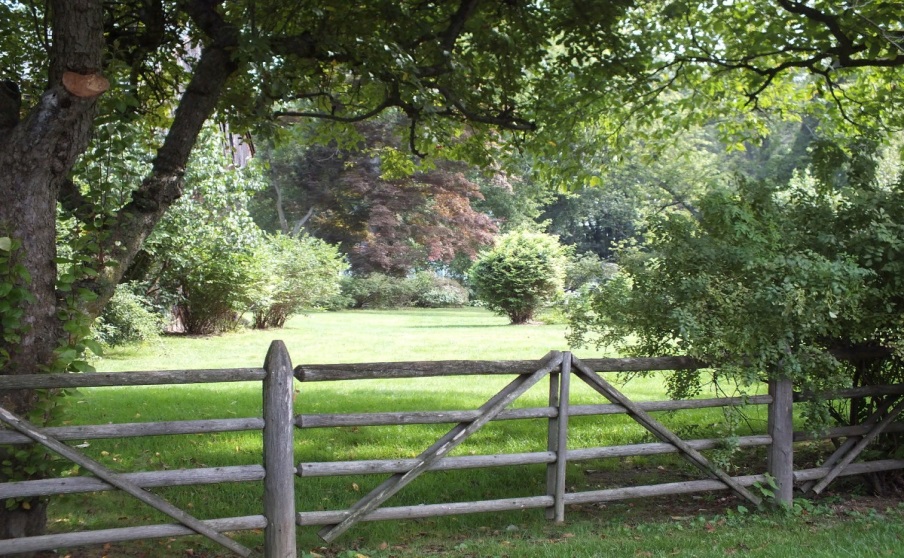 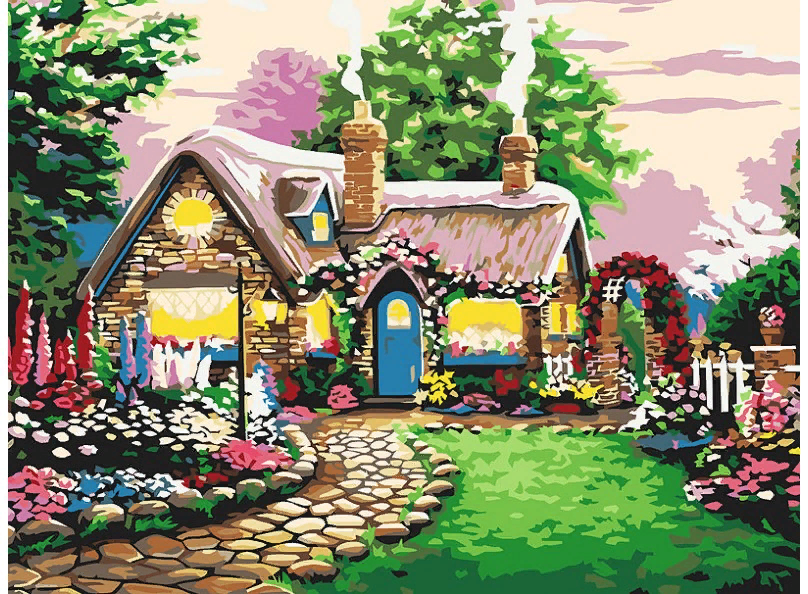 Требуется заменить старое покрытие на новое (металлочерепица). Необходимо узнать, сколько квадратных метров нового покрытия нужно заказать.  Длина одного ската крыши 12м, высота 3м.
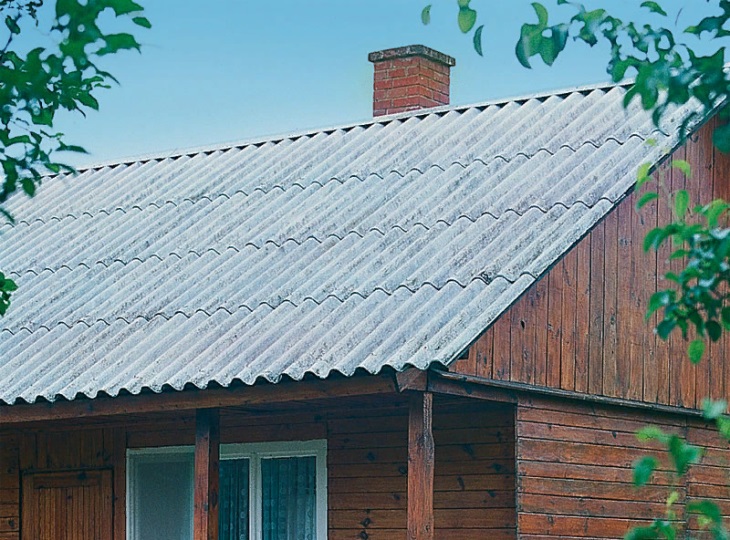 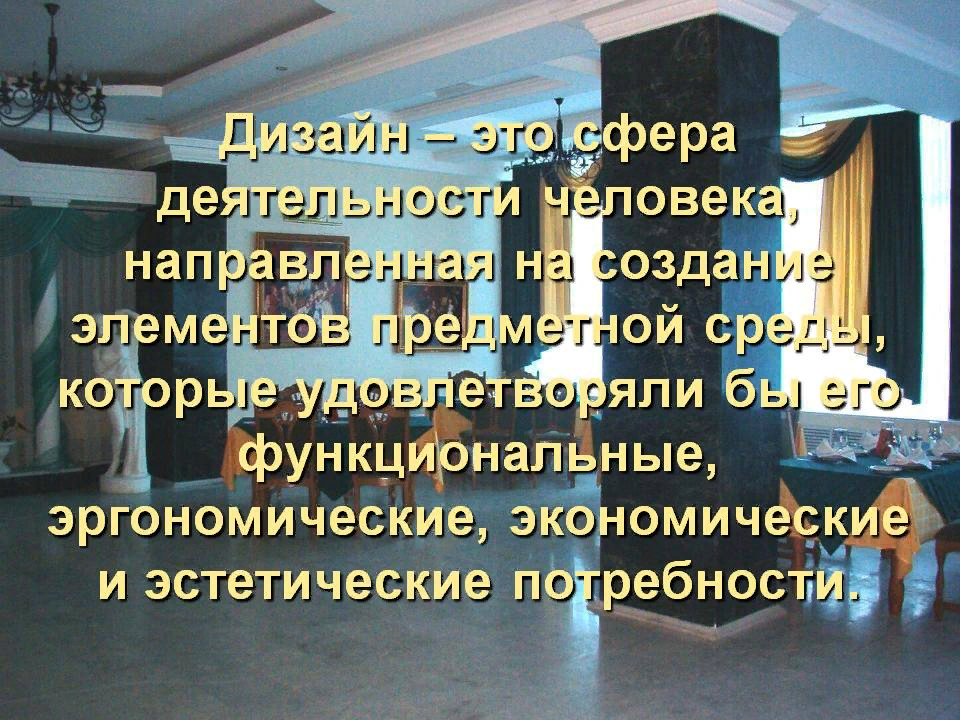 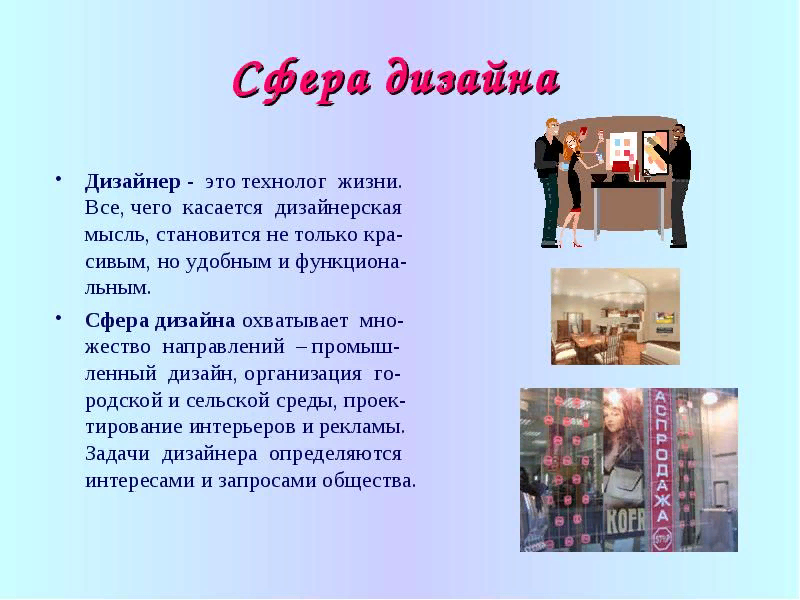 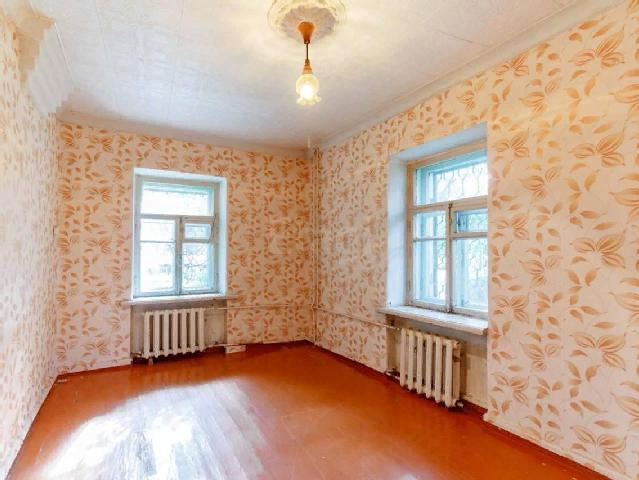 Подсчитать сколько краски потребуется для 
покраски стен комнаты, если её размеры 6 х 8 х 3 м, при этом учтите, что есть дверь размером 2 х 0,8, два окна размерами 2 м х 2 м (на 1кв.м. расходуется 200 г краски)?
Пол комнаты, имеющий форму прямоугольника со сторонами 6м и 8м нужно покрыть паркетом прямоугольной формы. Длина каждой дощечки паркета равна 20 см, а ширина -5см. Сколько потребуется дощечек для покрытия пола?
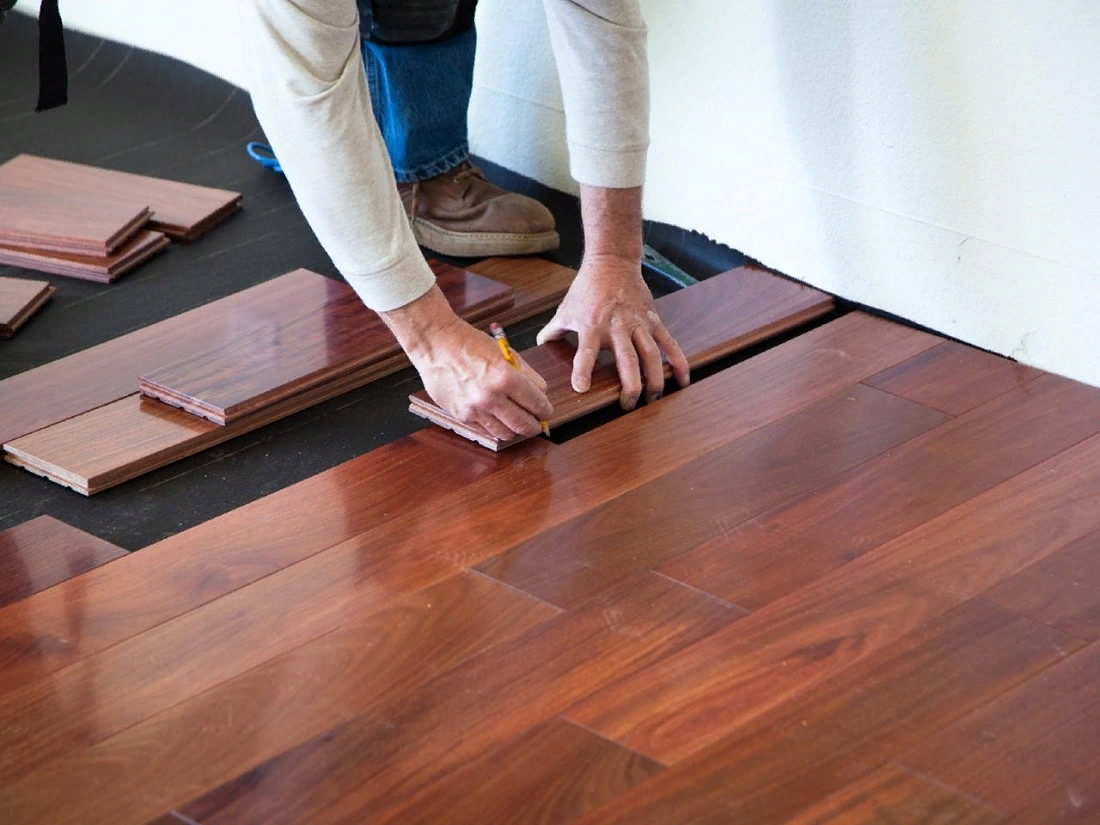 Домашнее задание
Подсчитать, какая сумма денег необходима для ремонта .
(данные для расчетов взять в магазине, интернете, спросить у родителей )